The Significance of Body Size in the Wildlife Trade: A Comparative Analysis in Mammals
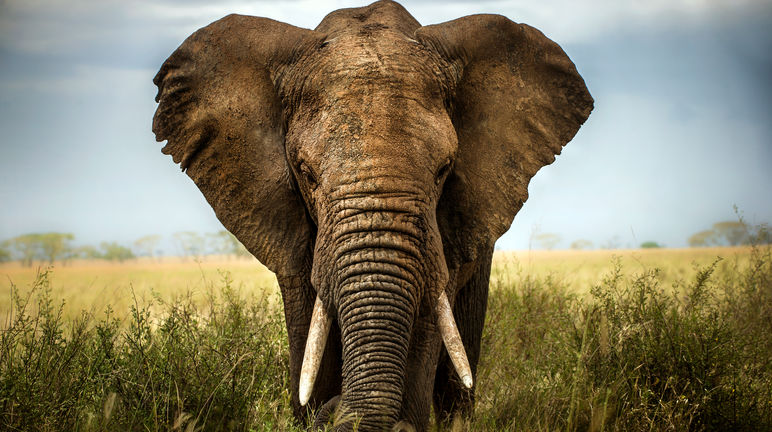 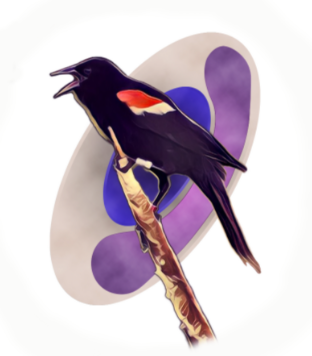 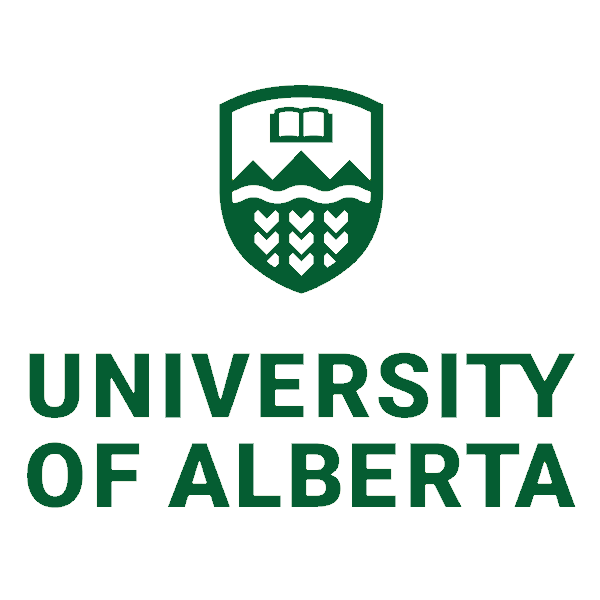 https://www.onekindplanet.org/animal/african-bush-elephant/
Jocelyn Kublik, Ivana Schoepf & C.H. Yuen
What is the Wildlife Trade?
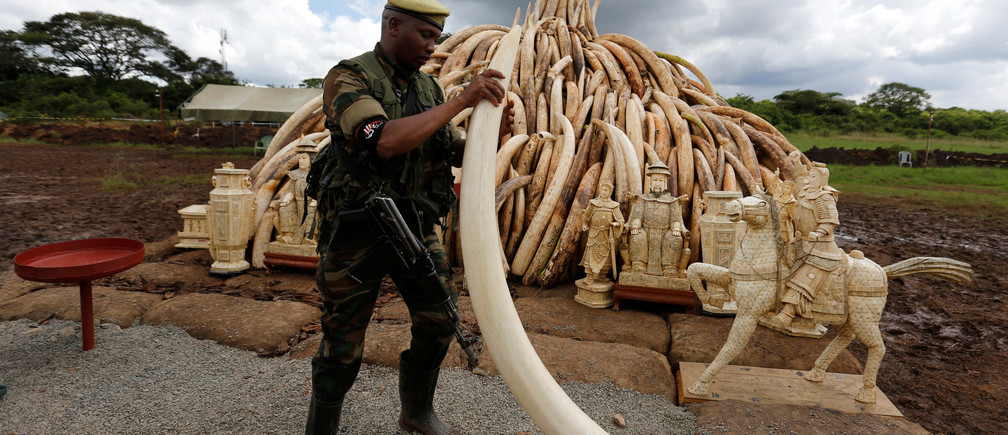 https://www.weforum.org/agenda/2016/09/fighting-illegal-wildlife-and-forest-trade/
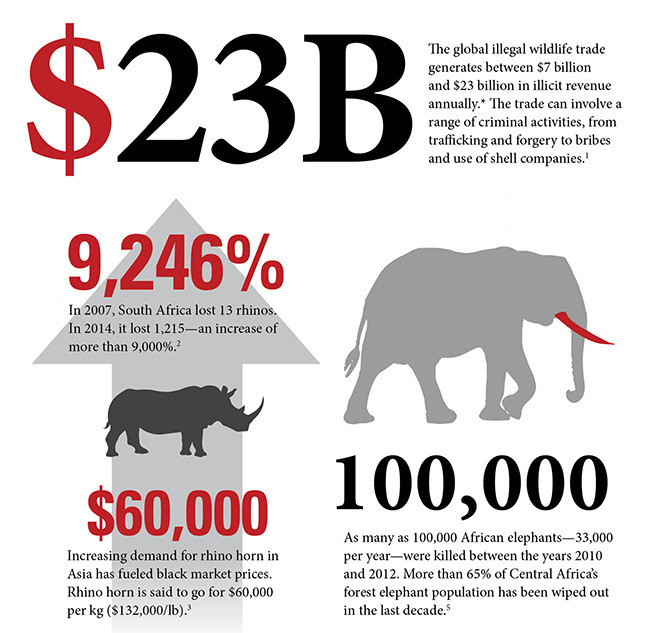 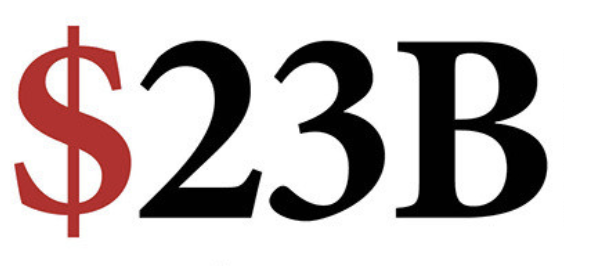 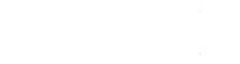 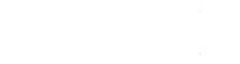 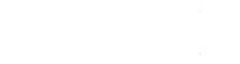 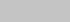 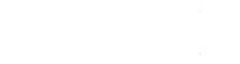 https://www.weforum.org/agenda/2016/09/fighting-illegal-wildlife-and-forest-trade/
TROPHY
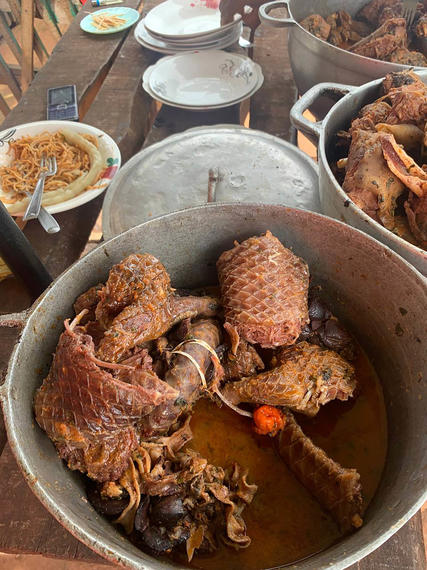 FOOD
https://www.usip.org/publications/2023/04/peace-poaching-and-pangolins-central-africa
https://www.worldwildlife.org/threats/illegal-wildlife-trade
MEDICINE
PET
https://en.blueislandrecipes.com/?k=on-the-trail-of-asia-s-shifting-rhino-horn-kk-0z7KeAT8
https://spca.bc.ca/news/curbing-the-wildlife-trade/
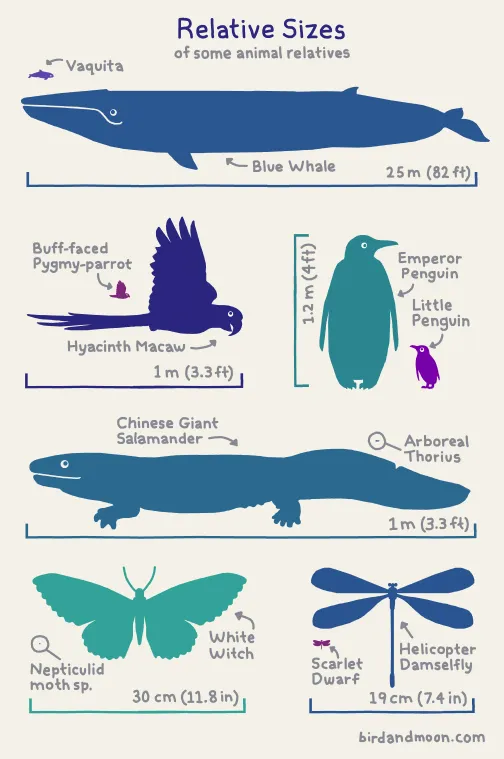 Mass?
Length?
Body Size
Condition?
Other?
https://laughingsquid.com/a-handy-chart-featuring-the-relative-sizes-of-animal-relatives/
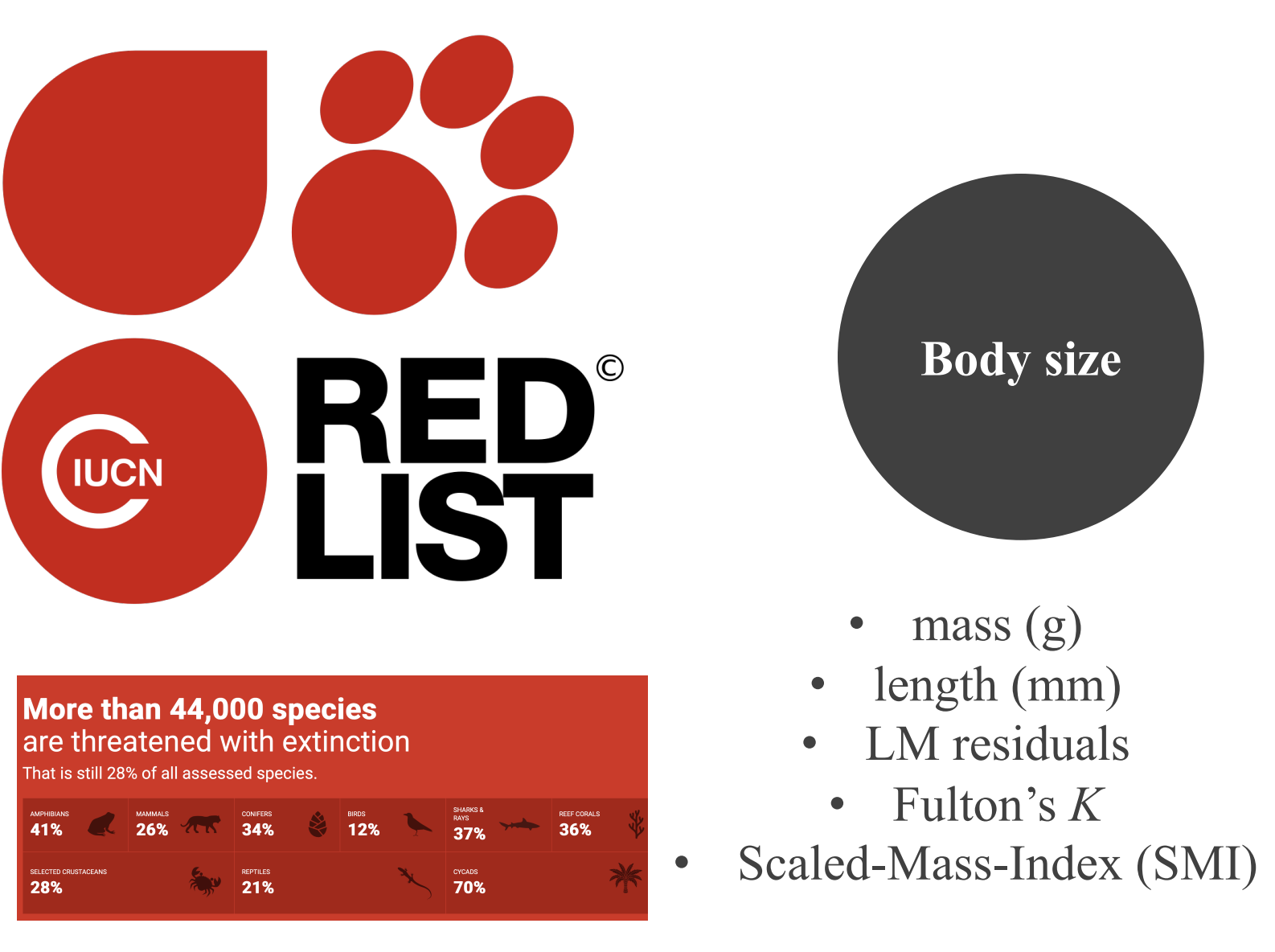 Body Size
Mass (g)
Length (mm)
LM residuals
Fulton’s K
Scaled-Mass-Index (SMI)
https://en.wikipedia.org/wiki/IUCN_Red_List
https://twitter.com/IUCN/status/1747289610269364634
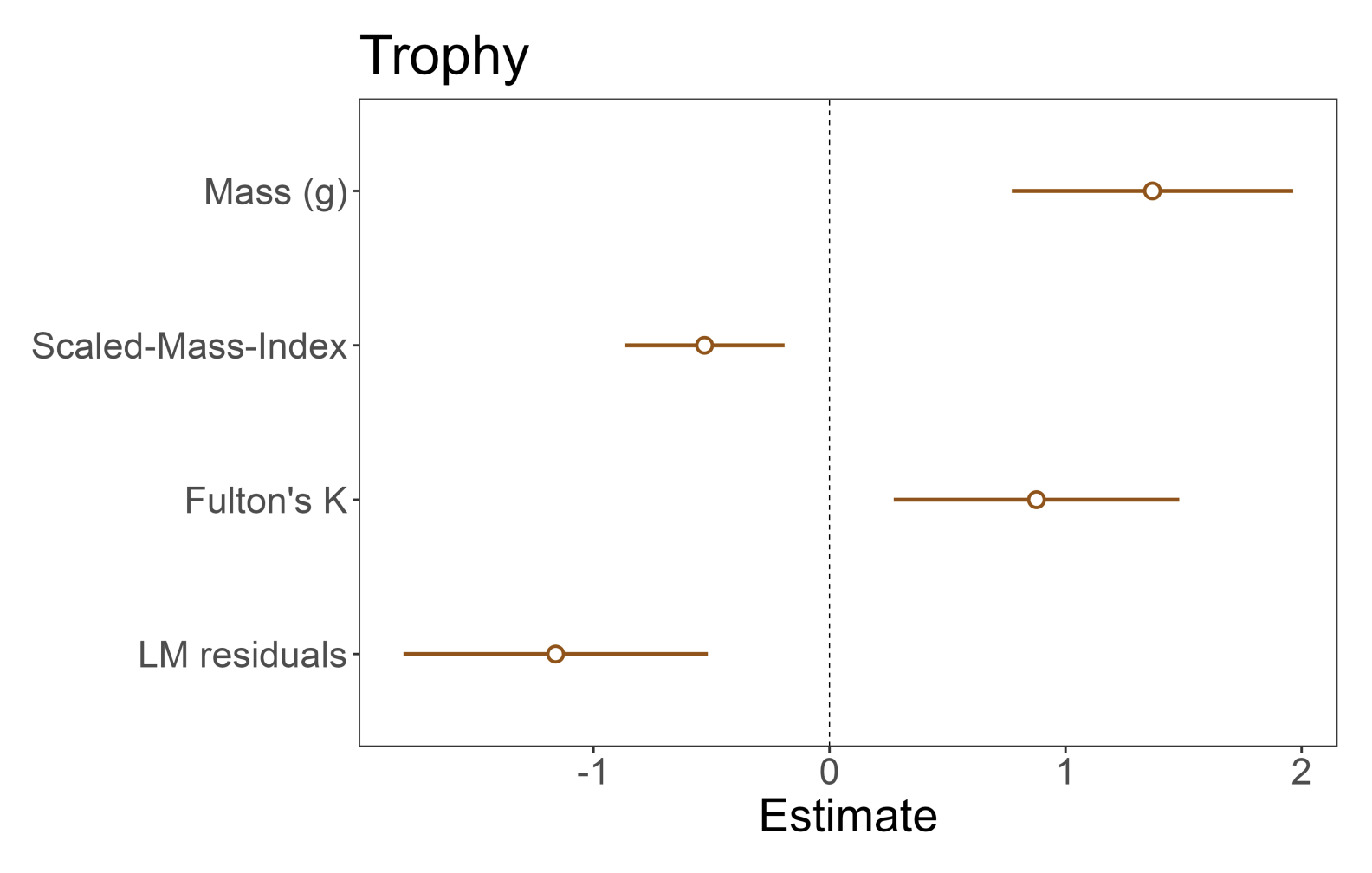 All body size measures were good, but LM residuals was best
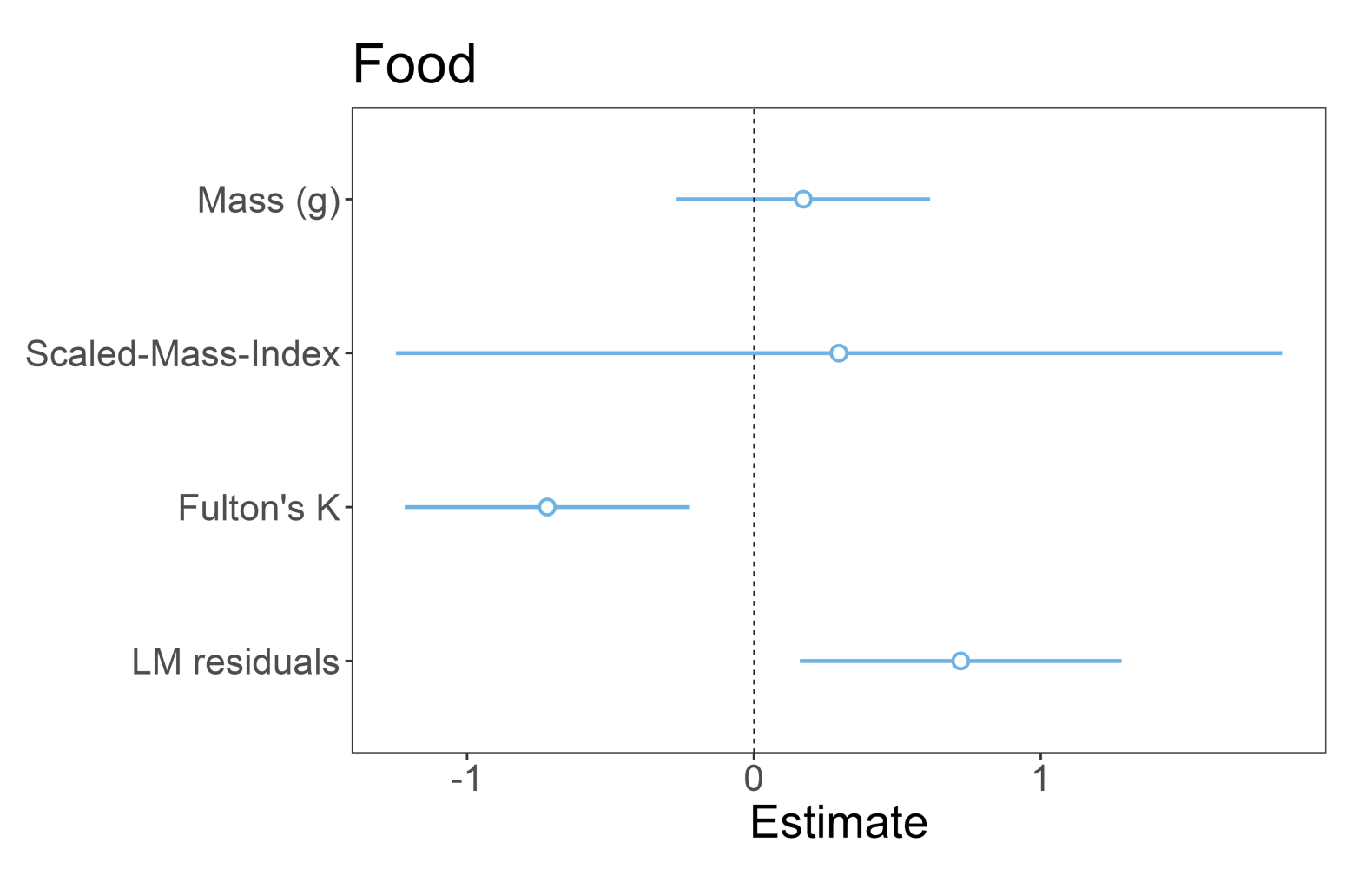 Fulton’s K and LM residuals predicted food well
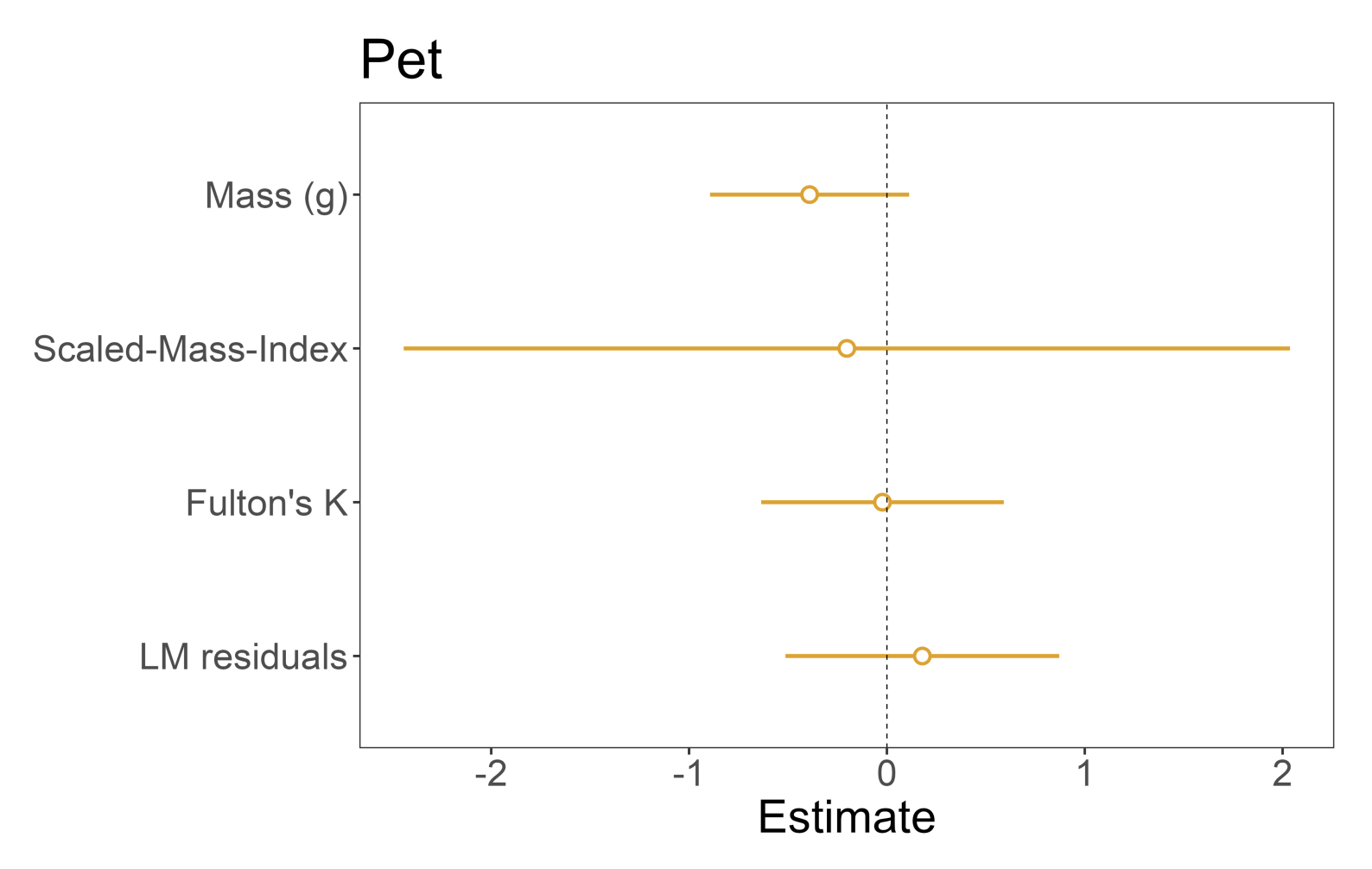 No measure was good
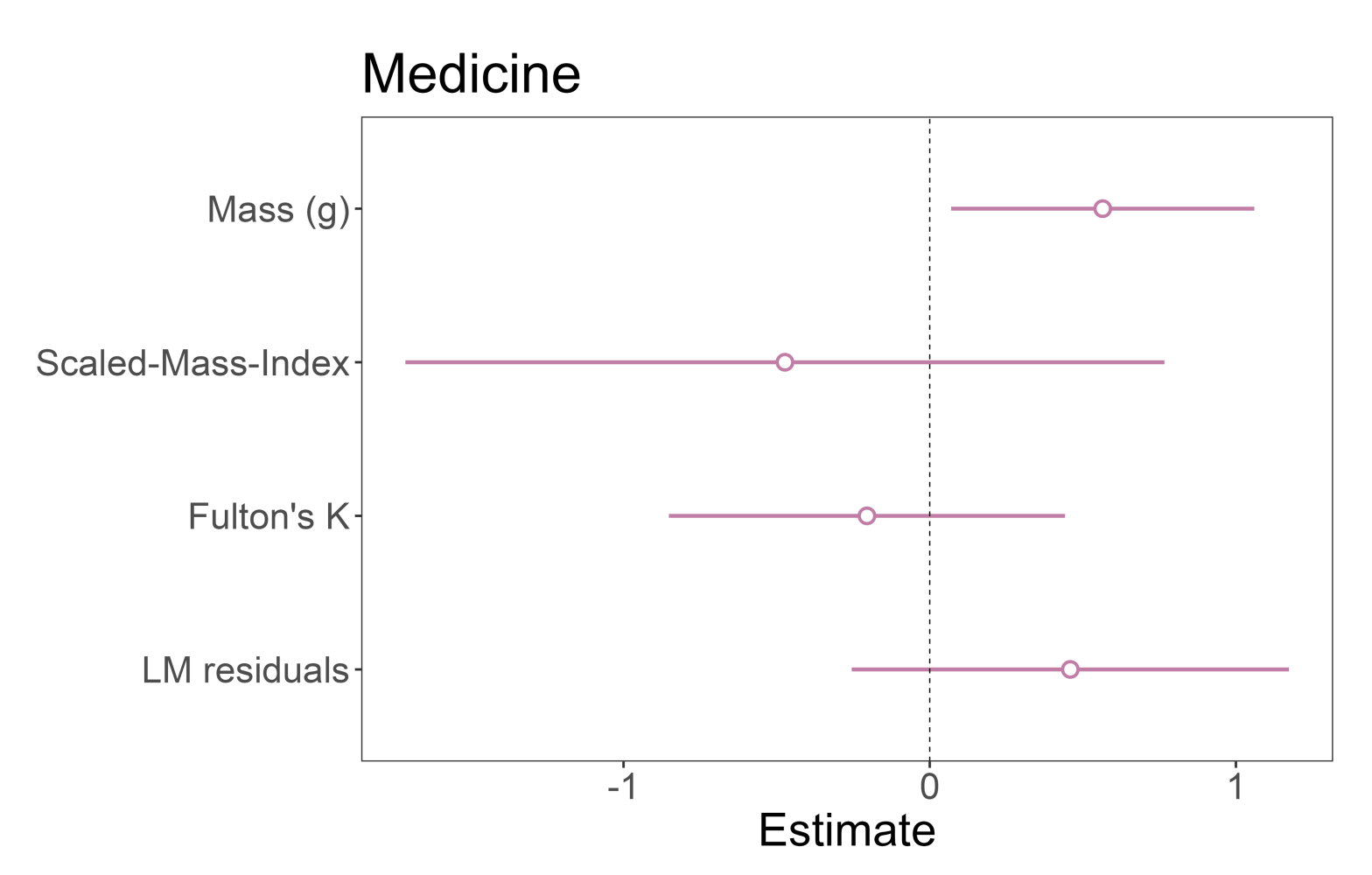 Mass was good, but not Fulton’s K, LM residuals or SMI
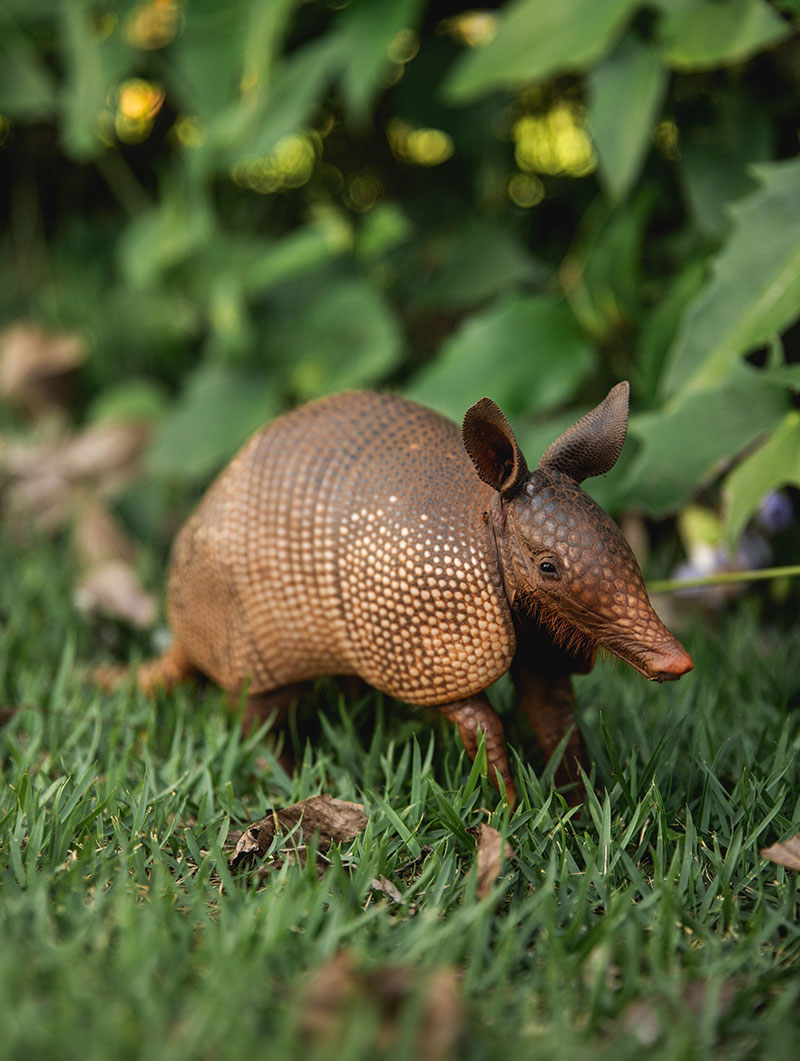 So, do different measures of body size similarly predict if animals get traded?
Not
really!
https://gbu-taganskij.ru/platnie-uslugi/?w=nine-banded-armadillo-%E2%80%93-cosley-zoo-kk-8G1qZaTg
Special Thanks
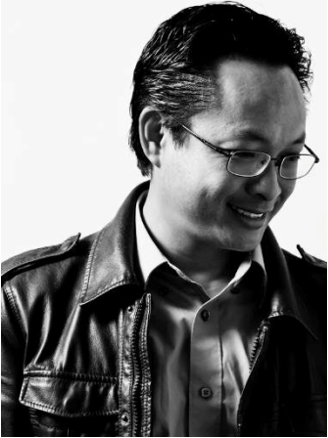 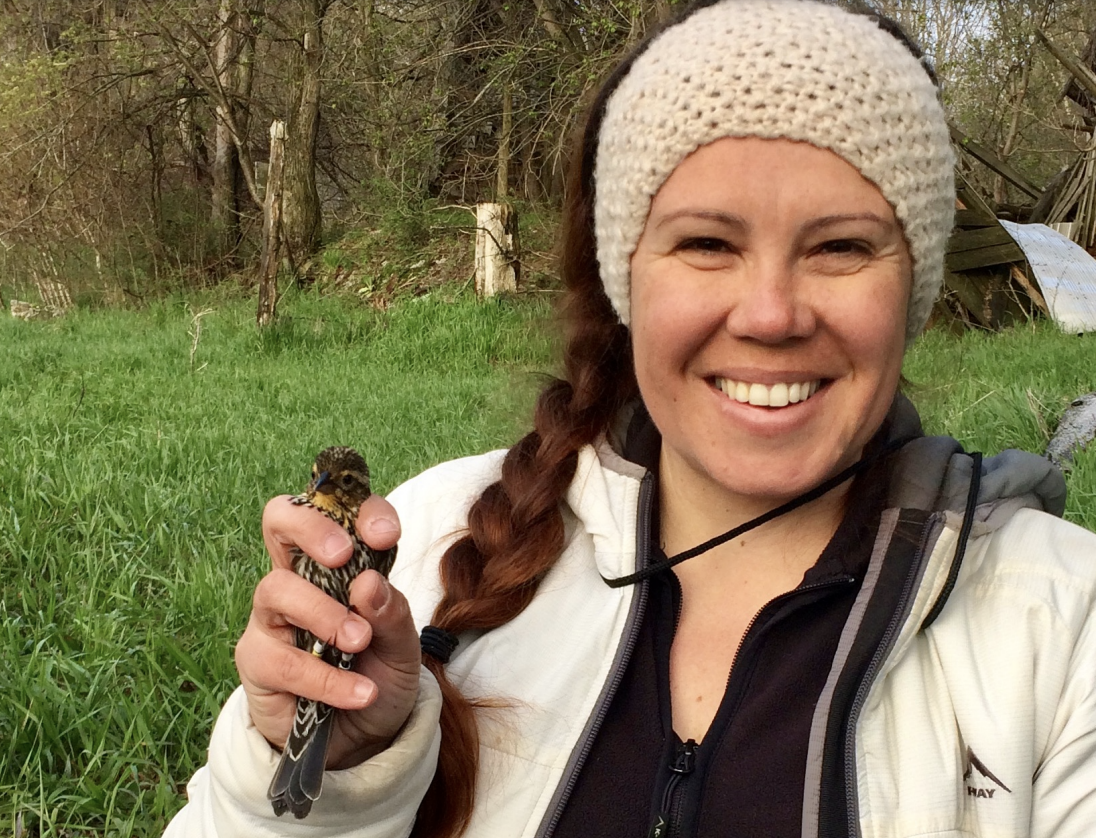 Dr. Ivana Schoepf
Dr. C. H. Yuen
Questions?
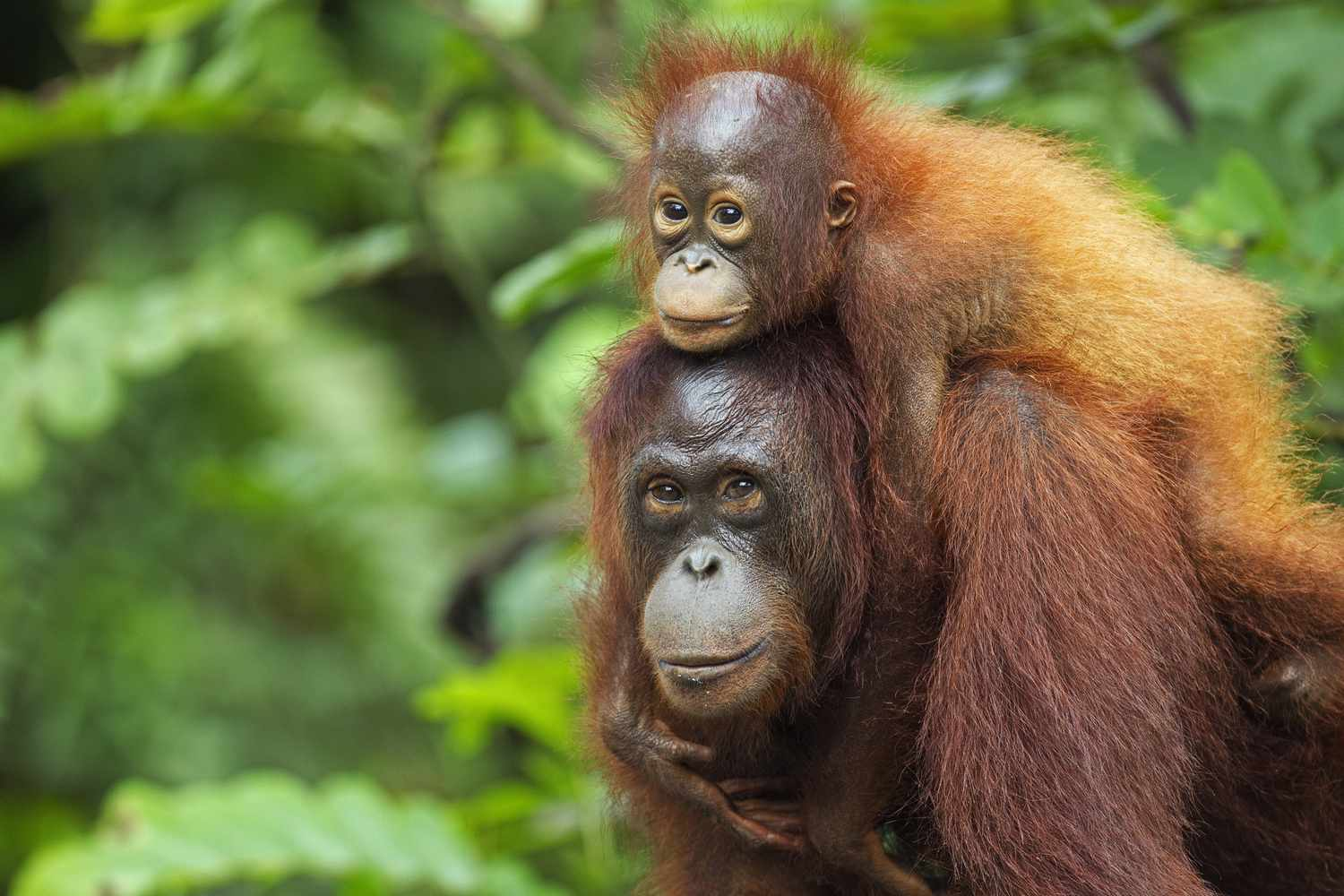 https://www.treehugger.com/bornean-orangutan-endangered-5199361